Logistika v praxi
Dodavatelské řetězce
Mattel 
Lego a DHL Supply Chain
Adidas v Rusku
Mattel Inc.
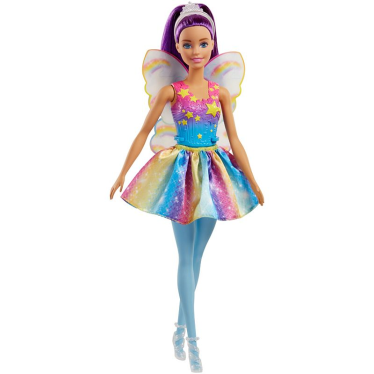 Čistý prodej v roce 2014: 6 miliard dolarů  Sídlo: El Segundo, Kalifornie 
 Zaměstnanci: 31 000 z 40 států 
Specializace: Hračky 
Prodej ve více než 150 státech
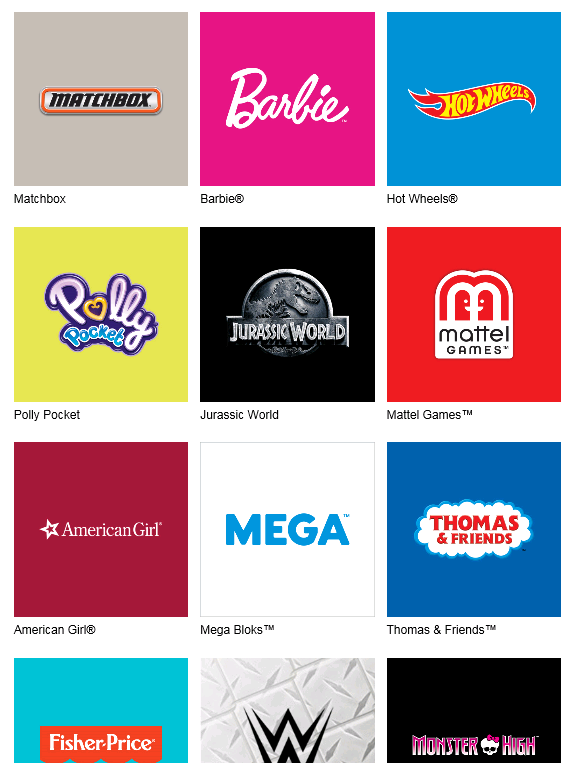 Mattel Inc.
Děti jsou nestálými spotřebiteli 
To je důvod, proč společnost Mattel vymění téměř každoročně skoro 80 procent sortimentu.
Mimořádně sezonní odvětví- největší objem prodeje kolem prázdnin
Jedná z největších silných stránek - vývoj produktů
Mattel Inc.
Snížení nákladů během výrobního procesu
Automatizace 
Vyšší efektivita procesů
Snaha o lepší předpověď poptávky: 
Hledání metod, pomocí kterých můžeposkytovat lepší služby maloobchodníkům a získávat produkty na regálech v reálném čase s poptávkou. 
služby pro předpovědi a reakci na poptávku spotřebitelů
Mattel- Digitalizace
integrace technologií do výrobků. 
Stále větší propojení samotného produktu a digitalizace- interaktivní panenky Hello, Barbie.
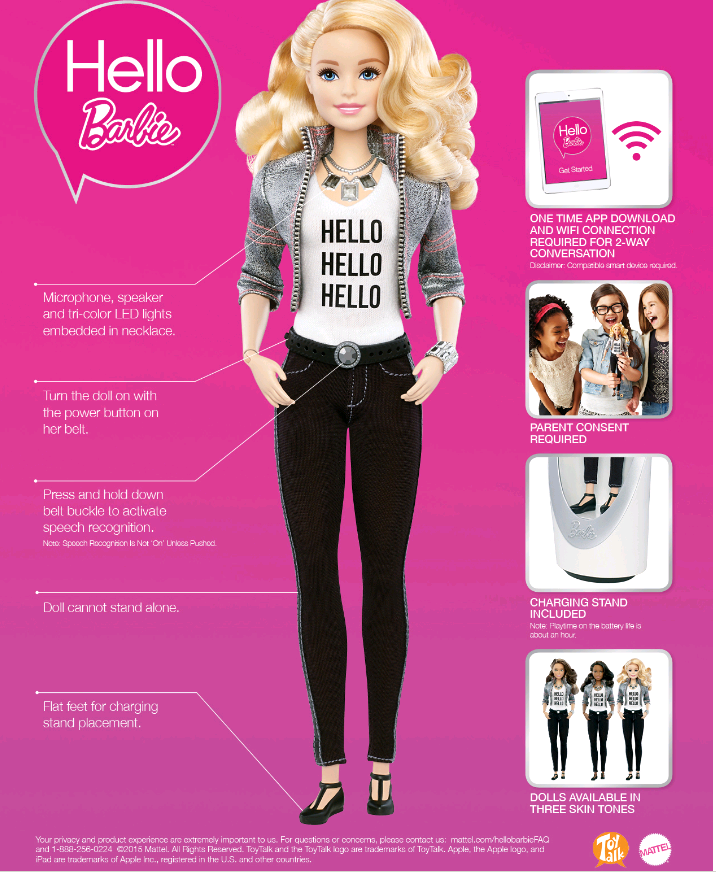 Dodavatelský řetězec Lego
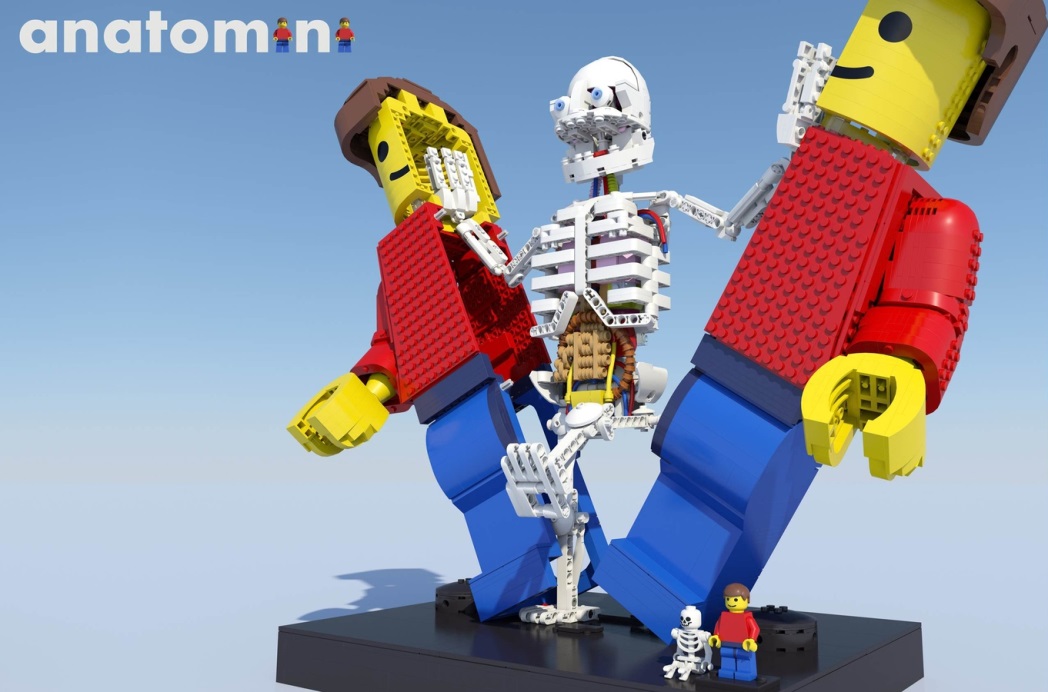 LEGO a DHL Supply Chain
Jirny stavebnicemi LEGO zásobuje přímo na 130 zemí. Kromě toho dodává LEGO do malých distribučních center, která zajišťují další rozvoz v Austrálii, na Novém Zélandu, v Jihoafrické republice, Japonsku, Jižní Koreji a na Taiwanu. Ve skladu v Jirnech se tak ročně manipuluje až se 1,2 milionu palet stavebnic LEGO, přičemž v jednu chvíli jich zde může být uskladněno až 150 tisíc
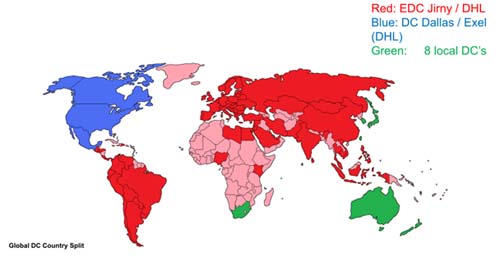 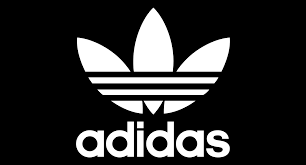 Adidas v Rusku
dodavatelský řetězec není nezbytný náklad, který je potřeba neustále snižovat, ale nástroj pro navyšování tržeb a zisků.
vícekanálová distribuce (nákup zboží on-line nebo  na prodejně, které je dostupné kdekoliv na území Ruska, ať už v obchodech, distribučních centrech či skladech)
Z možností doručení si pak mohou vybrat dovoz domů, do nejbližší prodejny nebo do sběrného místa
Adidas- Vícekanalová distribuce
"click and collect" pro vyzvedávání zboží objednaného on-line na prodejnách (očekávání 20 objednávek týdně/ realita 1000 objednávek týdně. Dnes 70%)
"endless aisle„ (systém "kiosků„. Realizace je možná kvůli RFID  a perfektní sledovatelnosti zboží v celé distribuční síti)
Adidas- Vícekanalová distribuce
"ship from store", tedy doručování z jakékoliv prodejny, ať už ke koncovému zákazníkovi, či opět do jiné prodejny podle požadavků tamních zákazníků
Prodeje opravdu výrazně narostly, ale náklady překvapivě poklesly
v segmentu sportovního oblečení vracejí ruští zákazníci až 70 procent nakoupeného zboží, pokud doručení trvá více než tři dny.
Pokud se ale zboží podaří doručit do 24 hodin, vrací pouze polovinu nakoupeného oblečení. Rychlejší doručování tak pro Adidas znamená méně vratek a snížení logistických nákladů, které jsou s nimi spojeny
Dnešní dodavatelský řetězec již není o zvyšování efektivity nebo snižování nákladů. Supply chain musí rozumět chování zákazníků a zároveň zajistit, aby dostal to, co chce. Okamžité uspokojení poptávky je klíčem ke zvyšování tržeb a dobře nastavený IT systém celý proces zjednodušuje
Obalové hospodářství
Světová obalová organizace (WPO- World Packaging Organisation), Worldstar Winners 2017 - President’s Award
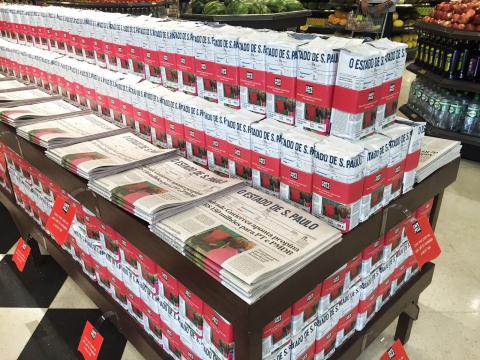 I místo: balení kávy společnosti Camargo Cia Emgalagens, na kterém je každý den vytisknuta aktuální titulní stránka brazilského deníku. 

II místo: Cardiff Group a její speciální plastové sudy na nápoje s vnitřním vakem, který prodlužuje trvanlivost

III místo: 
(1/2) společnost Pitkit a její lahve s unikátním QR kódem, jenž po načtení poskytuje řadu dalších informací o pití.

(2/2) transportní koncept 4v1, který spočívá ve speciální dřevěné konstrukci, jež téměř dokonale využívá prostor v přepravním kontejneru. Zatímco v roce 2000 se takto v kontejneru přepravovaly dvě karoserie, od roku 2006 pak tři a po dalším vylepšení balení se nyní do kontejneru vejdou čtyři rozložené vozy.
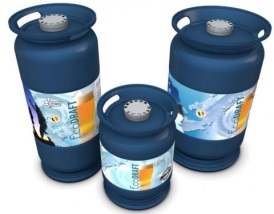 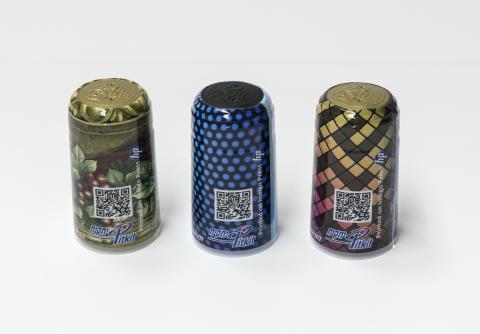 Zdroj: https://logistika.ihned.cz/c1-65743580-skodovka-ziskala-treti-misto-v-soutezi-o-nejlepsi-obal-sveta http://www.worldstar.org/winners/2017/presidents-award
[Speaker Notes: Camargo: A major Brazilian newspaper made available the headlines  the following day.  In 4 hours the headlines were printed in laminated film, the coffee was packed and distributed to supermarkets. Next morning the coffee was sold together with the newsletter. An innovative marketing campaign using packaging technology to enchant consumers.

Cardiff Group nv
Country: Belgium
Ecodraft is a revolutionary development in the beverage industry. It presents a PATENTED DOUBLE BAG SYSTEM which separates the pressure medium completely from the drinks, guarantees a shelf life up to 2 years, and offers 100% safety to all users and environment. 
The ECODRAFT kegs eliminate all expensive rinsing operations and the use of pollution detergents. Light weight but extremely strong and pressure safe, these kegs are equipped with all standard connections, so “plug and play” integration in all levels of the beverage industry is guaranteed.


Company: 
PITKIT L.T.D.
Country: 
Israel
GLOBAL INNNOVATIONPrinting and manufacturing wine, alcohol and olive-oil bottle capsules with individual, unique QR codes. Scanning code leads customer to manufacturer's home page, with promotions in addition to bottle's production place, time, expiration date, etc.  Excellent platform for our exclusive machine-readable anti-counterfeiting features.]
Montážní sety Škoda
CKD (complete knocked-down)- CKD znamená, že se auto expeduje prakticky úplně rozložené. Díly nejsou nalakované ani svařené do podkompletů. 
MKD (medium knocked-down) -z lakované karoserie a montážních dílů. 
Lakované karoserie se ukládají na dřevěnou konstrukci tak, že nad dvěma spodními jsou na rámu šikmo uložené ještě další dva vozy. Celá konstrukce se skládá z několika částí, které se spojí a zapasují do sebe poté, co se na ně uloží náklad, tedy karoserie a další díly montážního setu, které jsou uložené jak v krabicích uvnitř vozů, tak jsou připevněné k dřevěnému rámu kolem aut







 SKD (semi knocked-down)- SKD je kompletně smontovaná karoserie, zvlášť je pouze agregát a podvozek. Takto škodovky putují po železnici na Ukrajinu a do Kazachstánu
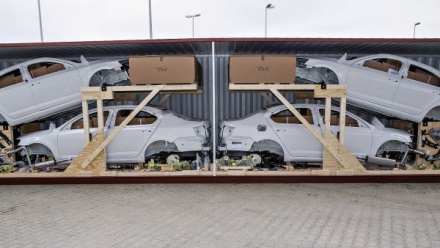 Zdroj: https://logistika.ihned.cz/c1-65285700-skladani-puzzle-v-ckd-centru-skody-auto
[Speaker Notes: Asi nejzajímavější je příprava MKD setů na cestu do Indie. Právě tato varianta ilustruje, jak se technikům CKD centra daří balení vozidel vylepšovat. Zatímco v roce 2004 se do jednoho kontejneru vešly dvě lakované karoserie, v roce 2006 už byly tři a předloni se do kontejneru podařilo "nacpat" už čtyři. 
Lakované karoserie se nyní ukládají na důmyslnou dřevěnou konstrukci tak, že nad dvěma spodními jsou na rámu šikmo uložené ještě další dva vozy. Celá konstrukce se skládá z několika částí, které se spojí a zapasují do sebe poté, co se na ně uloží náklad, tedy karoserie a další díly montážního setu, které jsou uložené jak v krabicích uvnitř vozů, tak jsou připevněné k dřevěnému rámu kolem aut. "Využíváme i prostor okolo karoserie, abychom v kontejneru nevozili vzduch," popisuje Roman Šuma, vedoucí expedice CKD centra Škody Auto. 
Vše má své přesné místo a musí se dodržovat přesný postup ukládání karoserie i dalších dílů. Takto "zabalené" čtyři montážní sady se pak vsunou po válečkové dráze do kontejneru. Nevejdou se sem ale úplně všechny díly - zbytek se balí zvlášť do dalšího kontejneru. 
SKD je kompletně smontovaná karoserie, zvlášť je pouze agregát a podvozek. Takto škodovky putují po železnici na Ukrajinu a do Kazachstánu. 
Montážní set CKD znamená, že se auto expeduje prakticky úplně rozložené. Díly nejsou nalakované ani svařené do podkompletů. Takto se díly pro výrobu vozů přepravují z Mladé Boleslavi do dvou závodů v Rusku, do Číny a do indického Puné, kde funguje vedle montáže i vlastní lisovna, svařovna a lakovna. 
V každé zemi je jiný stupeň lokalizace výroby, což znamená, že se část dílů dodává z tamních zdrojů. Nejvyšší je v Číně, a to až 90 procent. Například pro model Superb, který se tam vyrábí, se z Česka dodává jen asi 50 dílů a všechno ostatní je lokální. 
V Rusku je pak lokalizace dílů kolem 40 procent a v indických závodech se vozy montují jak z CKD dílů (Puné), tak i z MKD sad (Aurangábád), které se skládají z lakované karoserie a montážních dílů. 
Kromě zahraničních závodů Škody Auto dodává CKD centrum díly i do dalších koncernových závodů. Jde o motory a převodovky z Mladé Boleslavi a Vrchlabí, které se expedují do Jižní Afriky, Mexika, Brazílie, ale také Puné, kde se vyrábějí i vozy Volkswagen. 
CELNÍ POLITIKA 
Hlavním důvodem, proč se auta expedují do zahraničí v rozloženém stavu, jsou daňová a celní pravidla cílových států. Ty chtějí s jejich pomocí podpořit svůj automobilový průmysl a ekonomický rozvoj země. Snaží se tak automobilky motivovat k tomu, aby u nich investovaly do výroby a zaměstnaly místní pracovníky. "Takže dají vyšší clo na hotová auta a výhodu těm, kteří budou investovat a budou tam auta stavět. A jde o to, jakou výhodu dává ten který stát do jakého stupně rozloženosti," vysvětluje Lubor Šrámek, vedoucí CKD centra a zahraniční výroby vozů Škoda Auto. 
Dalším faktorem, který rozhoduje o stupni rozloženosti expedovaných vozů, je pak to, jaké objemy se v daném zahraničním závodě vyrábí. Podle toho se pak odvíjí, jestli se automobilce vyplatí v pobočce investovat do složitějšího a dražšího vybavení. "Čím větší objem, tím víc se vyplatí lokalizace výroby, protože investice se tak lépe rozloží. A samozřejmě je levnější vyrábět z lokálních dílů, než je od nás transportovat," popisuje Lubor Šrámek. 
Podle těchto faktorů si pak automobilka musí spočítat, v jakém stupni rozloženosti se jí vyplatí auta do které země posílat, aby byly výsledné náklady co nejnižší, ale kvalita zůstala zachovaná. 
Finální expediční balení je tak pro každý model a zároveň pro každou destinaci jiné - od několika desítek dílů do Číny po prakticky hotová auta na Ukrajinu.]
Automatizace a informatizace
Automatizované systémy manipulace s materiálem
Automatizované zakládací systémy tvoří speciální automatizovaný systém, jenž dokáže manipulovat s materiálem bez přítomnosti člověka. (zakladaš popřípadě jeřáb, který je schopen odebírat či umísťovat materiál, tzn. koordinace veškeré manipulační činnosti probíhá na základě vloženého softwaru). 
Pohyb celého systému se realizuje tak, aby byl maximálně využit prostor pro skladování do výšek.

Automatizované skladovací systémy jsou charakteristické zejména dynamičností systému pro zvýšení produktivity a snížením celkových nákladů. Rovněž významnou výhodou je skutečnost, že poškození manipulovaného produktu je minimální. 
Skladovací systémy dokážou vzájemně komunikovat v rámci sdílení dat a tím propojit jednotlivé prvky v jeden ucelený a přehledný skladovací systém s mnoha vazebními prvky, které díky své provázanosti dokážou reagovat na okamžitou změnu požadavku.
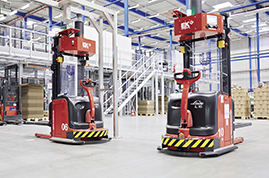 Plně automatický vidlicový zdvižný vozík bez řidiče - série LINDE L16
[Speaker Notes: Automatizované systémy manipulace s materiálem
Mezi automatizované systémy při manipulaci s materiálem lze zařadit automatizované zakládací systémy a automatizované skladovací systémy.
Automatizované zakládací systémy tvoří speciální automatizovaný systém, jenž dokáže manipulovat s materiálem bez přítomnosti člověka. Nejvýznamnějším prvkem celého systému je zakladaš popřípadě jeřáb, který je schopen odebírat či umísťovat materiál, tzn. koordinace veškeré manipulační činnosti probíhá na základě vloženého softwaru. Pohyb celého systému se realizuje tak, aby byl maximálně využit prostor pro skladování do výšek.
Automatizované skladovací systémy ať už vertikální či otočené jsou charakteristické zejména dynamičností systému pro zvýšení produktivity optimalizací kontinuálního materiálového toku v rámci minimalizace lidského faktoru a celkových nákladů snížením obestavěného prostoru na obsluhu. Rovněž významnou výhodou je skutečnost, že poškození manipulovaného produktu je minimální. Zmiňované skladovací systémy jsou natolik sofistikované a softwarově inteligentní, že dokážou vzájemně komunikovat v rámci sdílení dat a tím propojit jednotlivé prvky v jeden ucelený a přehledný skladovací systém s mnoha vazebními prvky, které díky své provázanosti dokážou reagovat na okamžitou změnu požadavku. V rámci automatizovaných skladovacích systémů je možné předávat údaje i do nadřazených systémů jako např. SAP, čímž dochází k zajištění komplexního fungování vnitropodnikové logistiky.
Řízení a automatizace vnitřní přepravy je jednou z aktuálních otázek logistiky. 
Například Automatizované vozíky Linde se ubírají směrem paměti prostoru u robotů. Vozík pamatuje, jak vypadá sklad a kde co se nachází. Jsou řízené automaticky a jezdí podle předem stanovené cesty.
Obrázek Plně automatický vidlicový zdvižný vozík bez řidiče - série LINDE L16
 

V soucasné době existuje ěkolik přístupů k zajištění aut. Systémů: čáry na podlaze, laserový snímač, pamět prostoru]
I_Site od Toyota Material Handling
Co dokáže Toyota I_Site? Zobrazí široké spektrum informací a umožňuje:
instalaci na vozík jakékoli značky,
odhalení potenciálu úspor ve všech článcích procesu manipulace,
každodenní řízení flotily na bezpečné bázi - přes počítač, tablet nebo mobil,
sledování výkonu jednotlivých vozíků i řidičů, i celé flotily, a to i podle jednotlivých provozů, středisek nebo směn,
sledování nárazů různé intenzity,
získaní informací o využití a nabíjení baterií,
I_Site od Toyota Material Handling
Vyhodnocování dat a reporty všeho druhu
Využití strojů, kolize, baterie, řidiči - vše je pod kontrolou
Systém zaznamenává nárazy vozíků. Jak takovou situaci rozpozná?
Předprovozní kontroly, sledování nárazů
Optimální péče o baterie v režii Toyota I_ Site
Lehčí život se čtečkou Smart Access
Řízení flotily vozíků na dálku
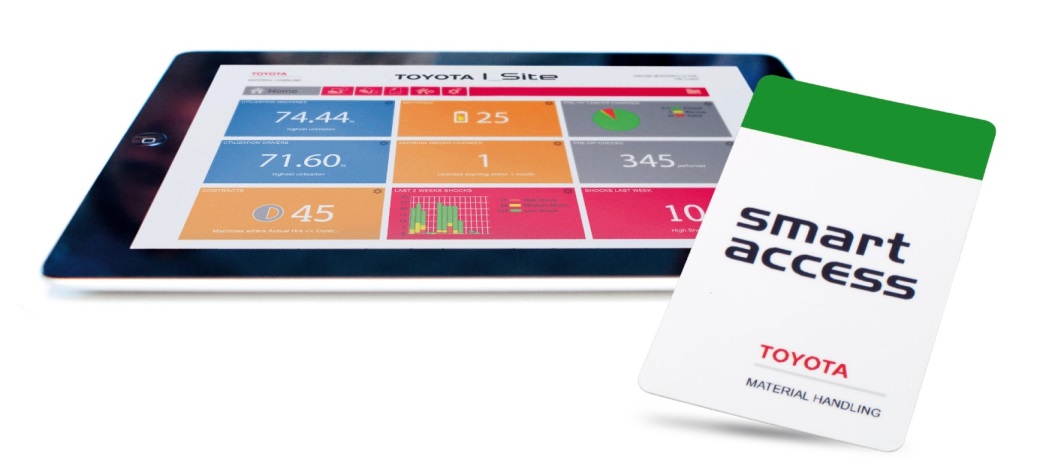 Aktuální výzvy Logistiky 4.0
Automatizace
Vzdělávání
Doprava (Last Mile delivery)
Zelená logistika
Online prodej (potraviny, oblečení)
I. Automatizace: novinky (1/3)
Automatizované vozíky Linde se ubírají směrem paměti prostoru u robotů. Vozík pamatuje jak vypadá sklad a kde co se nachází. Jsou řízené automaticky a jezdí podle předem stanovené cesty.
ŠKODA AUTO: závod zavádí/ zkouší použití chytrých brýlí pro vychystávání materiálu. 
Drone services: probíhá certifikace a oprava/ doplnění evropské a české legislativy ohledně bezpilotového lítaní. Drony v nejbližší buducnosti budou moci se pohybovat jak uvnitř, tak i mezi logistickými centry.
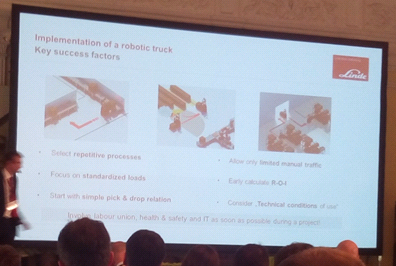 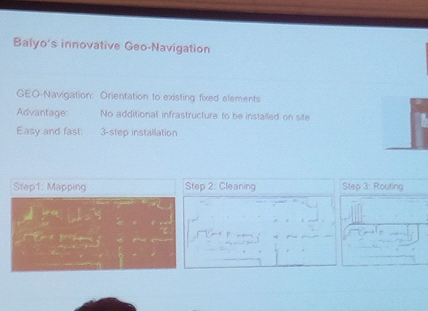 I. Automatizace: novinky (2/3)
Zebra technologies
Současný stav: evoluce nástrojů a revoluce tvorby a řízení dat. Většinou se kamiony plní jen na 60-70 procent
Nabízené řešení: 
Virtuální sklad,
Transportní logistika- řešení pro monitorování plnění prostoru v kamionech: - trailer analytics (RGB, DEPTH), skenování plnění prostor, load rate, cu scare (space utilization)
I. Automatizace: novinky (3/3)
Budoucnost je za autonomní logistikou
ŠKODA: systém FTS zaměnil 3 pracovníky interní logistiky (podrobněji o FTS tady http://www.skoda-auto.cz/news/2013-11-25-moderni-logistika-skoda)
I. Automatizace: Kiekert case study. Optimalizace ve skladování
Kiekert se zabývá výrobou zamykacích systémů pro různé typy aut. Velice široká škála odběratelů (VW, Audi, Škoda, Maserati…). 
Výchozí stav: malé díly, tedy skladování se provádí v paletách. Odběr na jednotlivé zakázky je drobný. 
Řešení: byl použit automatizovaný skladový systém, na základě požadavku výroby je ze skladu vyvezen  potřebný materiál.  Rozdělování palet je automatizované ( byla snížená rozebírací zóna). Používá se shromažďování malých zásilek do větší ( při komunikaci skladu s výrobní linkou)
Výsledek automatizace skladu: -20 skladníků, + údržba systému
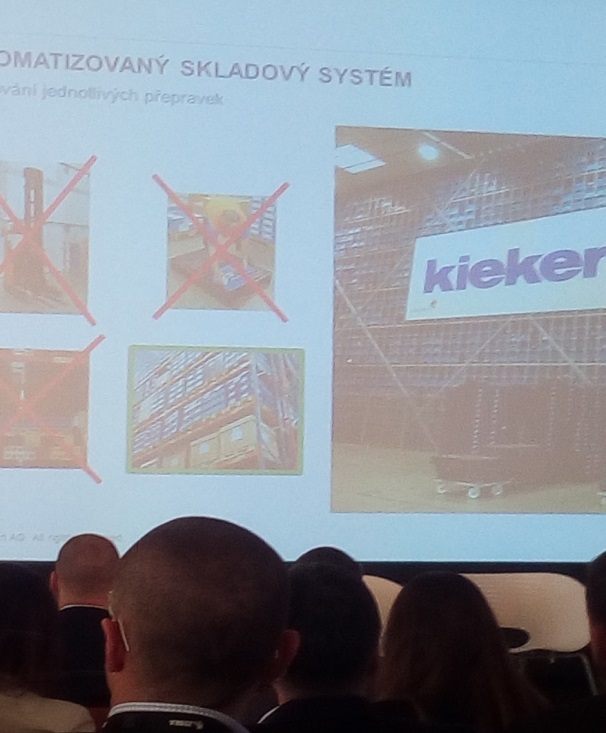 II. Vzdělávání
Bude kladen stále větší důraz na kvalifikaci pracovníků, operátorů výroby a logistiky.
ALZA: v současném školství chybí důraz na praxi a lidí (absolventy), kteří jsou schopni vymýšlet a implementovat nové nápady. 
Firmy aktivně spolupracují se školami: exkurze (ŠKODA), přednášky (Alza, ŠKODA, Drony Services), stáže pro studenty SŠ a VŠ (ŠKODA, KIEKERT), věda a výzkum ( Drony services, BP a MP v ŠKODA auto)
III. Doprava (Last Mile delivery)
Linde: Last mile delivery, balikomat- aktuální problémy logistiky
Panattoni Europe: City logistika
Košík. CZ, Rohlík CZ, Kolonial: největším problémem při online prodeji potravin je last mile delivery (nečekané událostí na cestě, rentabilita cest atd.)
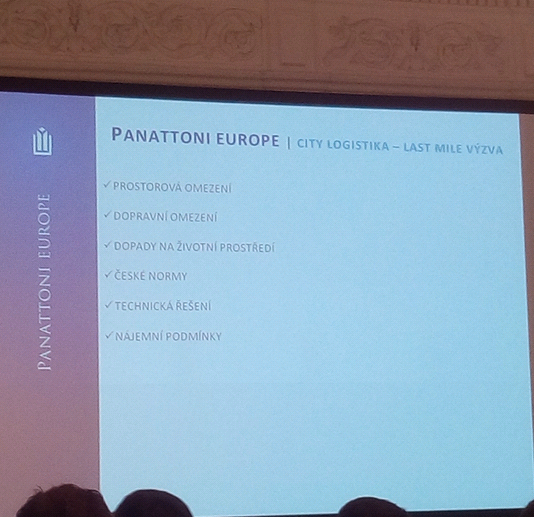 IV. Logistika a životní prostředí
IBSCD LAB: Až 54%  dřevěných palet jsou jednorázové. Nejdůležitější je prevence vzniku odpadů. Je nezbytné stále hledat nové možností (alternativního) využití již použitých věcí. 
ŠKODA: Při výrobě a logistice se klade důraz na využití moderních technologií a šetření životního prostředí (zelená logistika, šetrné obalové hospodářství, využití alternativních paliv, CNG paliva pro linkovou přepravu, snížení počtu cest)
ALZA: využití elektromobilů, zateplení skladu, obalové hospodářství (recyklace), šetrnost k energiím
Kiekert: CNG palivo pro interní komunikaci, vytápění hal a kanc. prostor odpadním teplem z výroby.
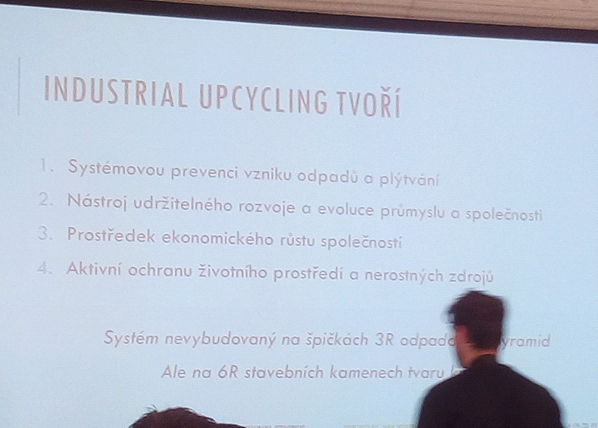 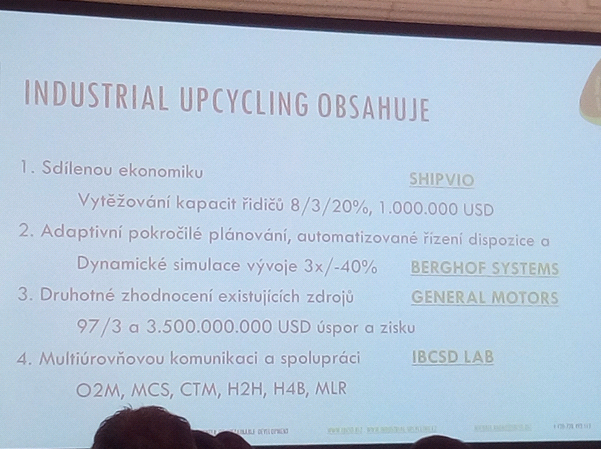 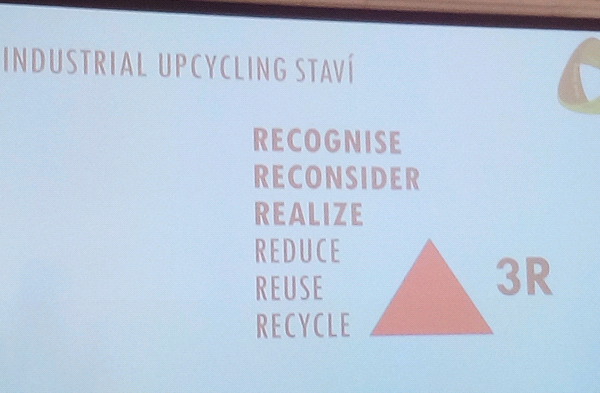 V. Jiné (1/4)
3D tisk v Continental Automotive Czech Republic 
3D tisk stále nabírá na významností. 
Aktuálně ve společností se používá pro tvorbu prototypu obalu pro dodávané komponenty. Vývojové stadium pomoci 3D tisku ze zkrátilo z 3 měsíců na 3 týdny.
Obaly jsou opakovatelně použitelné a recyklovatelné. Je neustálá snaha o zdokonalování a snížení „zabalování a transportace vzduchu“.
Mezi investice patří vzdělání lidí, hardware a software, 3D tiskárna atd.
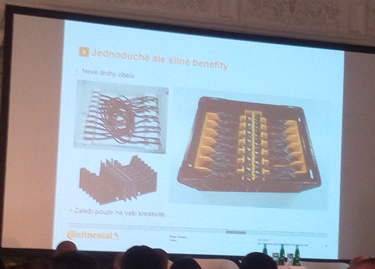 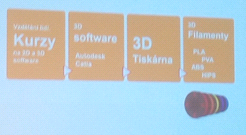 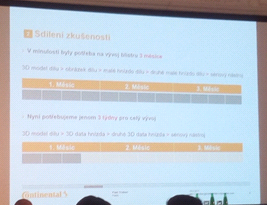 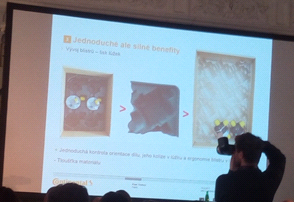 V. Jiné (2/4)
Průmysl 4.0 (VŠE v Praze)
Prumysl 3.0. předpokladal automatizací a použití vypočetní techniky. Průmysl 4.0. předpokládá kyber fyzikální systémy. 
Součástí průmyslu 4.0. jsou technologie (simulace, big data, cloud), management (nová org. struktura, standardizace), sociální aspekt (vzdělaní zaměstnanců, rekvalifikace, ochrana dat)
Pro některé firmy průmysl 4.0. je jenom marketingová bublina. Některé podniky si myslí, že být součástí průmyslu 4.0.  znamená  zavést moderní nástroje v logistických a výrobních procesech (např. automatizované prvky, chytré brýle atd.) nebo používat logistických služeb na vyšších úrovních (3PL, 4PL) atd.
Celá prezentace je tady: https://events.economia.cz/media/event/17402/files/02-vse-petr-jirsak_e791ccd.pdf
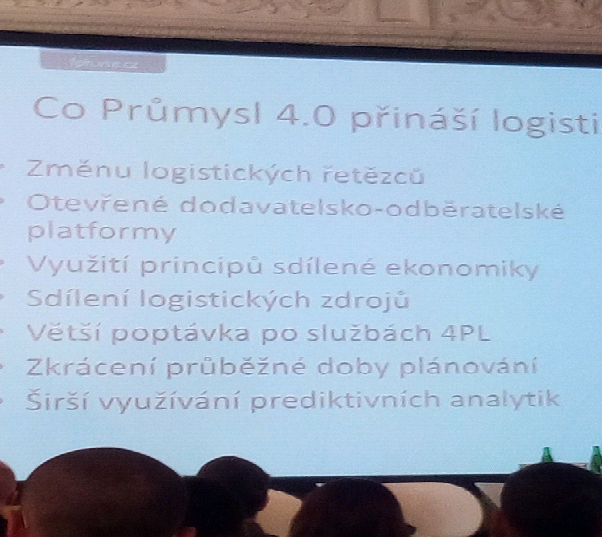 V. Jiné (3/4)
Aktuální trendy e-shop potravin 
Košík CZ: využití technologií Hub and Spoke, Crossdocking. Současný systém je schopen pokryt potřeby 67procent domácností
Rohlík CZ- potýká se s nedostatkem pracovníků.
Cena vs. Rychlost:
Rohlík: rychlost a přesnost v čase (do 90 min v Praze, do 4 hodin v republice)
Koloniál: hlavně kvalitní produkt. Rychlost se začíná realizovat
Košík: přesnost (ale není to 100 procentně důležité). Olomouc, Ostrava, Brno- praktikuje se next day delivery. V Olomouce, Ostravě a jiných městech zatím zájem je poměrně malý (tedy hlavní odbyt je v Praze, a částečně v Brně).Je důležitá flexibilita dodání. 

Začíná se rozjíždět B2B, aktuálně je to hlavně B2C.
Nikdo z nich  (Košík Rohlík, Koloniál) neoutsourcuje žádnou činnost. Během špiček berou brigádníky.
O expanzi  do zahraničí (např. Slovenksa) budou uvažovat, až v ČR to bude fungovat bez chyb
V. Jiné (4/4)
ZOOT
60 procent vratek, v odvětví normální číslo. Podnik má snahu vrátit zboží do oběhu co nejdříve.
Klient platí až to vyzkouší a rozhodne to koupit. Společnost vlastní všechno oblečení a obuv, které prodává. Nejvíce poptávku ovlivňuje teplota (ne sníh nebo déšť).